HPC in Phase Change for Exascale Computing
Dr. Thomas Sterling
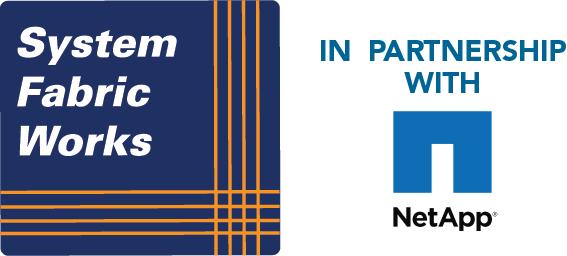 Keynote presentation sponsored by
March 30 – April 2, 2014	#OFADevWorkshop
2
Thank You